«От Древней Греции до Сочи      2014»
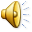 В далекой древности седой
И гордой, как Эллада,
Надолго старт великий свой
Брала Олимпиада.
Олимпийские игры – важнейшее событие в международной спортивной жизни.  Первые Олимпийские игры состоялись в 776 году до н.э. Родиной игр является Древняя Греция.
В старину, в античном мире,
26 веков назад
Города не жили в мире,
Шел войной на брата брат.
И мудрейшие решили:
Ссоры вечные страшны,
Можно в смелости и силе
Состязаться без войны!
Пусть в Олимпию прибудет,
Кто отважен и силен;
Для сражений мирных будет
Полем боя стадион!
Был простой венок зеленый
Из оливковых ветвей
Драгоценней, чем короны
Всех воинственных царей
Потому что не воитель
Получал венок такой,
А достойный победитель
И действительно герой.
Не хотел он сеять горе,
Побежденному грозя:
Для него в спортивном споре
Все соперники – друзья!
1 конкурс «Представление команд»
Раз в четыре года в греческие города отправлялись специальные послы. Они приглашали желающих принять участие в Олимпийских играх. Победителей награждали оливковым венком и называли Олимпиониками.
2 конкурс.
Олимпийские загадки
Во дворе с утра игра,
Разыгралась детвора.
Крики: «шайбу!»,
		«мимо!», 
		«бей!» -
Значит там игра – ….
Хоккей
Спорт на свете есть такой,
Популярен он зимой.
На полозьях ты бежишь,
За соперником спешишь.
Лыжные гонки
Каждый вечер я иду
Рисовать круги на льду.
Только не карандашами,
А блестящими…
Коньками
Вот полозья, спинка, планки –
А всё вместе это –…
Санки
Вопрос не лёгкий у   меня,
Как это называют,
Когда спортсмены на санях
По жёлобу съезжают?
Бобслей
Про этот спорт
Я много слышал:
Воздушный акробат
На лыжах.
Фристайл
Кто десять километров,
Качая в такт рукой,
Бежит быстрее ветра
Согнувшись кочергой?
Конькобежец
Ты этого спортсмена
Назвать бы сразу мог!
И лыжник он отменный,
И меткий он стрелок!
Биатлонист
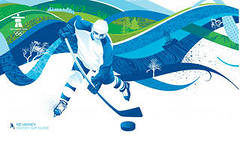 В 1908 г. в Лондоне впервые участвовали в Олимпиаде российские спортсмены. И только с 1924 года (Париж, Франция), были учреждены зимние Олимпийские игры.
3 конкурс.
Конкурс капитанов.
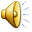 Олимпийский флаг  впервые был официально поднят на VII Олимпийских играх (1920 год, Антверпен, Бельгия.)
Флаг представляет собой белое полотно из шелка, на котором вышиты изображения пяти разноцветных колец. Пять разноцветных Олимпийских колец означают пять континентов. Красное - Америка, черное - Африка, синее - Европа, желтое - Азия, зеленое - Австралия.
4 конкурс
«Не зевай»
Есть для вас ещё задание.Постарайтесь не зевать…Если летний спорт – 								присядьте,Если зимний – надо встать.
Олимпийский огонь зажигается на родине игр - в Греции, в Афинах. Затем этот огонь разными способами доставляется в город, принимающий Олимпийские игры.
5 конкурс..
Веселая эстафета
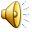 Мальчик Милон жил в городе Кротон и помогал своим родителям пасти скот. Ему очень хотелось участвовать в Олимпийских играх. Для этого надо было быть сильным и ловким.
Милон выбрал себе в стаде у отца крохотного теленка. И однажды утром Милон попытался поднять его и взвалить на плечи.  Когда Милон поднялся на холм, когда передохнул, вытер пот со лба, то уже привычно поднял теленка, взвалил на плечи и отправился в обратный путь.
И каждый день проделывал мальчик такую зарядку, все время удлиняя и удлиняя путь по холмам.
Шли дни. Недели. Месяцы. Рос теленок. Рос и Милон. Становился сильнее и сильнее. Однажды оказалось, что он запросто может поднять молодого быка.
Зрители на древнегреческом стадионе стоя приветствовали Милона – самого сильного человека их времени.
В нашей стране Олимпийские игры проводились один раз- в 1980 году в Москве.
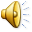 Обойдя другие города российский город-курорт Сочи завоевал право проведения Зимней Олимпиады в 2014 году.
Есть на юге город Сочи -
 Солнечный, красивый.
 И вся Россия будет рада,
Что там пройдёт Олимпиада.
Мы наш праздник завершаем.Всем «спасибо» говорим!
Сочи ждёт Олимпиаду.
Мы в финале победим!